HL Respiration Introduction
Oxidation, reduction, phosphorylation & decarboxylation
Four reactions to know:
Oxidation and Reduction
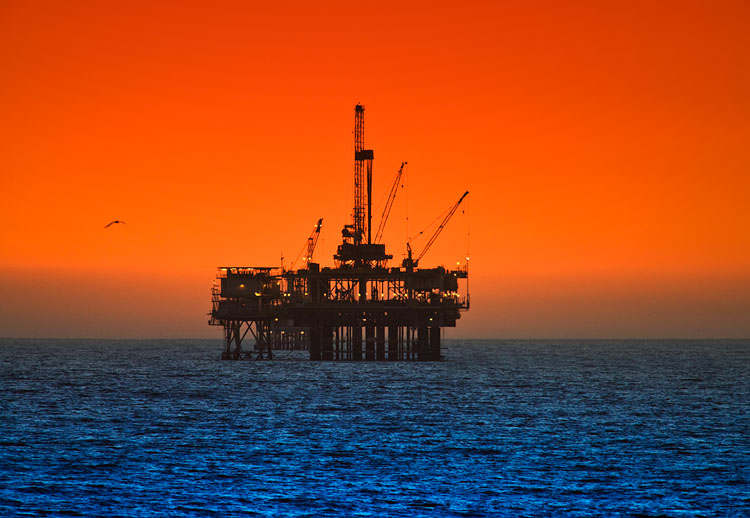 O.I.L

Oxidation is loss of electrons

Oxidation is also adding oxygen

Oxidation is taking away  hydrogen
R.I.G.

Reduction is gain of electrons
Reduction is taking away oxygen
Reduction is adding  hydrogen
An electron carrier – NAD+
NAD+ is a “co-enzyme” hydrogen carrier.
It is often involved in enzyme catalysed reactions
e.g. alcohol dehydrogenase
Reduction of NAD +
Explained simply:
NAD+ picks up a hydrogen ion and becomes reduced NAD (or NADH)
More fully explained:
NAD+ removes two hydrogen atoms from the molecule being oxidized.
It picks up a H- ion and becomes reduced NAD while another H atom becomes a  H+ ion which is released into the solution. ( NADH + H+)
An example of an oxidation-reduction reaction
NAD+ is reduced – it gains Hydrogen.  Ethanol is oxidised – it loses hydrogen.
What is Phosphorylation
Phosphorylation is adding phosphate to a molecule.
ADP is phosphorylated to make ATP
Energy from the breakdown of glucose is used to form ATP
Decarboxylation in Respiration
Decarboxylation is the removal of carbon dioxide from a molecule.
Many steps in the break down of glucose involve decarboxylation.  eg.	The conversion or pyruvate to acetyl in the link reaction
Glucose	 Pyruvate 	Acetyl		Carbon Dioxide  6C		3C		2C			1C
Strictly speaking: decarboxylation removes a ‘carboxyl’ group (COOH)
which is replaced by a hydrogen - releasing carbon dioxide (CO2)
Phosphorylation and decarboxylation in respiration
Oxidation, reduction, phosphorylation and decarboxylation  are important types of reaction in respiration